The Respiration & Circulatory Systems
The respiratory system moves oxygen from the outside environment into the body.  It also removes carbon dioxide & water from the body.  This process in which oxygen & glucose undergo a complex series of chemical reactions inside the cell is called what?
RESPIRATION
2
As air travels from the outside environment to the lungs, it pass through which organs?
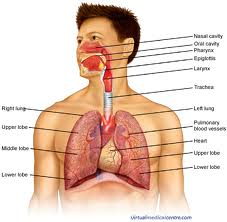 NOSE,
PHARYNX,
TRACHEA &BRONCHI
3
This has two openings, or nostrils, which are separated by a thin wall.  Air enters the body through here & then moves into the cavities.  This is called your what?
NOSE
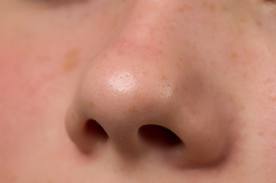 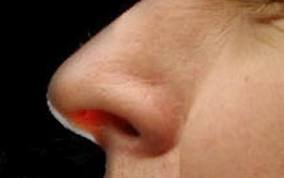 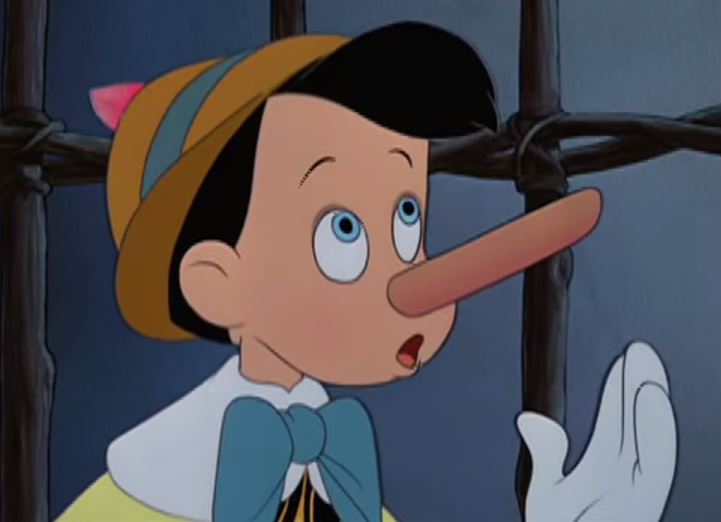 4
The cells that line the nasal cavities have _________, tiny hair extensions that can move together like whips; the whip-like motion of these sweeps the mucus into the throat where you swallow it & helps moisten the air.
CILIA
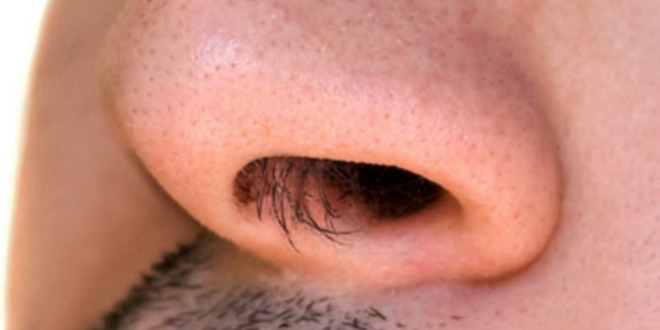 5
After air flows through the nasal cavities, air enters the ____________, or throat.  This is the only part of the respiratory system that is shared with another system-the digestion system.
PHARYNX
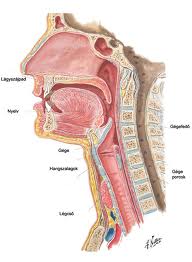 6
From the pharynx, air moves into the ____________, or windpipe.  It feels like a tube with a series of ridges & leads then to the lungs.
TRACHEA
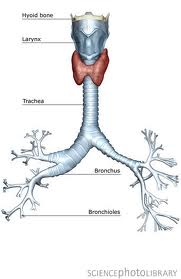 7
Air moves from the trachea to the ____________, the passage that directs air into the lungs, part of each of these are outside the lung & also inside the lung.
BRONCHI
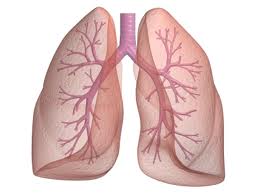 8
The obvious main organs of the respiratory system are the what?
LUNGS
How many lungs do you have & which one is bigger?
YOU HAVE TWO LUNGS & THE RIGHT LUNG IS BIGGER BECAUSE THE LEFT LUNG HAS TO HAVE SPACE FOR THE HEART.
9
At the end of the smallest bronchi tubes are small structures that look like bunches of grapes; these are tiny sacs of lung tissue specialized for the movement of gases between air & blood.  What are they?
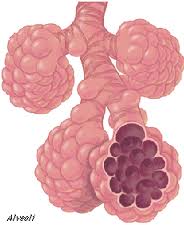 ALVEOLI
10
Sometimes referred to as your voice box; it is located in the top part of the trachea, underneath the epiglottis which is called the what?
I speak for the trees because of my Larynx!
LARYNX
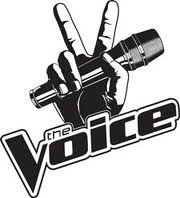 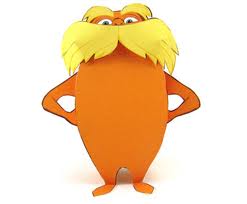 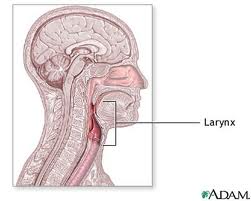 11
Folds or connective tissues that stretch across the opening of the larynx & produce a person’s voice is called their what?
VOCAL CORDS
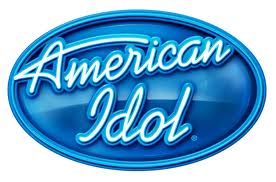 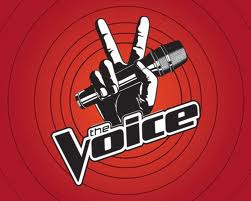 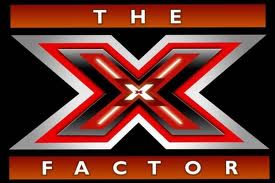 Men usually have thicker & shorter vocal cords which is why their voices tend to be deeper.
12
A large, dome shaped muscle that plays an important role in breathing, not the lungs?
DIAPHRAGM
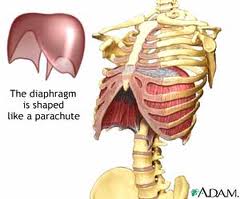 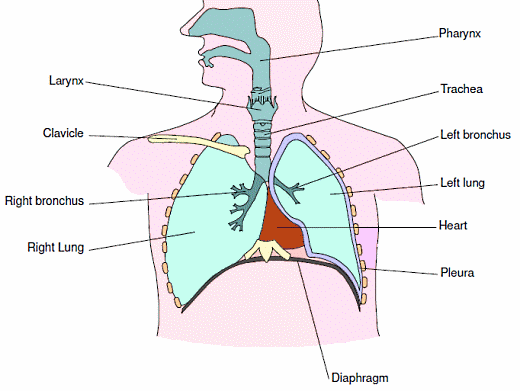 THE RESPIRATORY SYSTEM
14
The HEART, BLOOD VESSELS & BLOOD are all part of this system.  It carries needed substances to cells & carries waste products away from cells.  It is what system?
THE CARDIOVASCULAR OR 
CIRCULATORY SYSTEM
15
HEART
The ___________ is a hollow, muscular organ that pumps BLOOD throughout the body.  It is about the size of your fist & is located in the left-center of your chest.
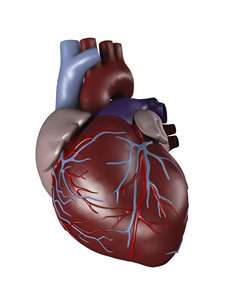 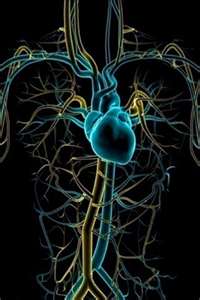 16
The reason why your BLOOD is RED is because of a metal that you would not live very long without.  It is an important part of a large molecule called HEMOGLOBIN, which carries oxygen (O2) in your BLOODSTREAM; thus causes 
oxidation.
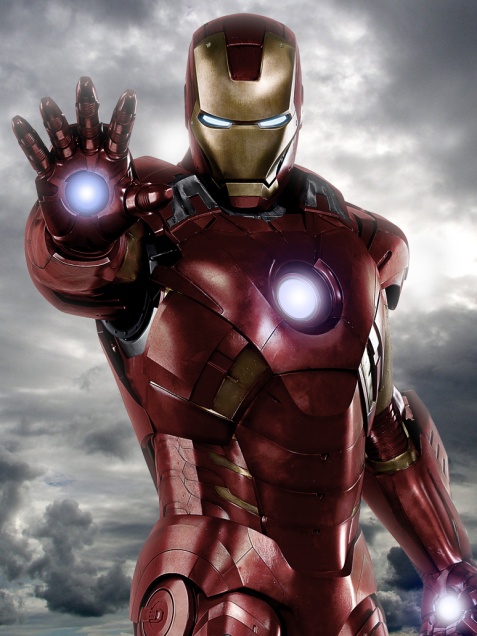 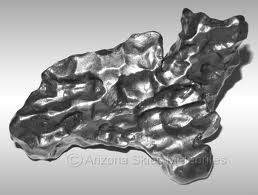 IRON (Fe)
17
The two upper chambers of the heart which receives BLOOD is called what?The two lower chambers of the heart which pumps BLOOD away is called what?
ATRIUM
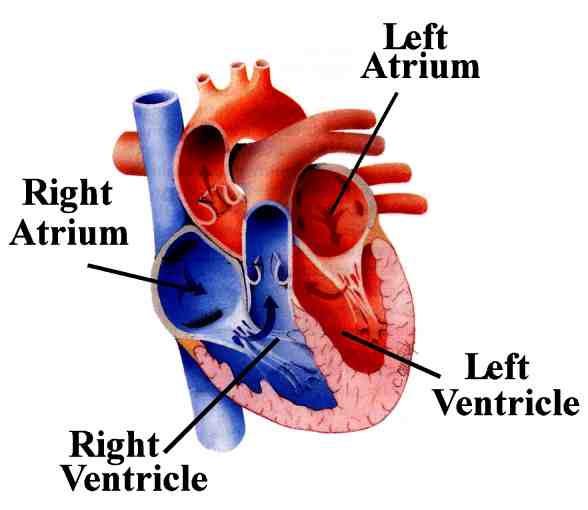 VENTRICLE
18
Fun Facts: Each time the HEART beats, it pushes BLOOD through the BLOOD VESSELS of the CARDIOVASCULAR SYSTEM.  During your lifetime your HEART may beat over 3 billion times, in a year, it pumps enough BLOOD to fill over 30 Olympic size swimming pools.
If all the VEINS, ARTERIES, CAPILLARIES in your body were hooked together, end-to-end, how long would they stretch?
Almost 100,000 kilometers; long enough to wrap around the Earth twice-with a lot left over!
After blood moves through capillaries, it enters larger blood vessels called __________, which carry blood back to the heart.  Walls of veins are generally thinner than those of arteries.
VEINS
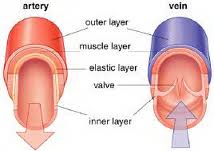 A ____________ is a flap of tissue that prevents blood from flowing backwards.
VALVE
A group of cells called the ______________, which is located in the right atrium, sends out signals that make the heart muscle  contract.
PACEMAKER
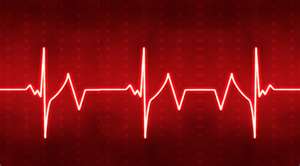 22
What are blood vessels that carry blood away from the heart?
ARTERIES
From the arteries, blood flows into tiny vessels called what?
CAPILLARIES
23
Then from capillaries, blood flows into ___________, which are the vessels that carry blood back to the heart.
VEINS
Near the heart what is the largest artery in the human body?
AORTA
24
The liquid part of blood is called what?
PLASMA
Blood is made up of four components which are what?
PLASMA, RED BLOOD CELLS, 
WHITE BLOOD CELLS, & PLATELETS
25
Take up oxygen in the lungs & deliver it to cells elsewhere in the body; they produced in bone marrow & without them, your body could not use the oxygen that you breathe in.  What are they?
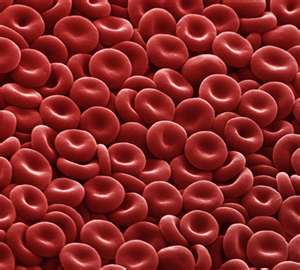 RED BLOOD CELLS
26
A red blood cell is made mostly of ______________, which is an iron-containing protein that binds chemically to oxygen molecules; when it combines with oxygen the red blood cells turn bright red. Do you know how much blood the average adult has?
HEMOGLOBIN
10 LITERS
27
These are the body’s disease fighters & like red blood cells they begin their existence in the bone marrow; however there are fewer of them then red, but yet are bigger & have a nuclei.  What are they?
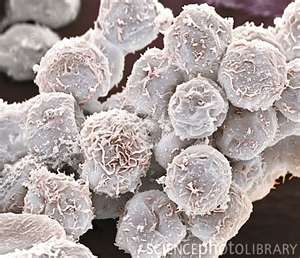 WHITE BLOOD CELLS
28
Blood exerts a pressure, called _________________.  This is caused by the force with which the ventricles contract as the blood moves away from the heart; its pressure decreases.
BLOOD PRESSURE
High Blood Pressure or HYPERTENSION is a disorder in which a person’s blood pressure is consistently higher than normal.
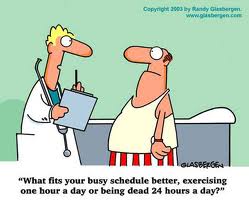 What causes high blood pressure?
STRESS & ANXIETY,
FOODS HIGH IN SODIUM,
POOR DIET,
LACK OF EXERCISE,
BEING OVERWEIGHT, &
GENETICS
30
This is the transference of blood from one person to another which called a what?
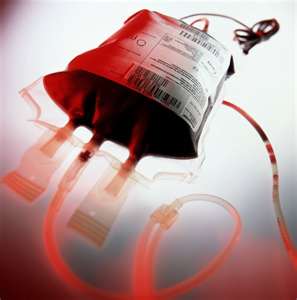 BLOOD TRANSFUSION
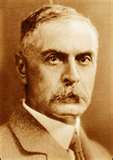 Austrian American Physician Karl Landsteiner discovered there are four types of blood-A, B, AB, & O & did the first successful blood transfusion.
What is the most common blood type?
IN THE U.S. 37% OF THE POPULATION HAS TYPE O+ BLOOD, MAKING IT THE MOST COMMON.  IT’S FOLLOWED CLOSELY BY A+, WITH 34%,
O- IS THE LEAST COMMON WITH 7%.
You can’t donate blood until you are how old?
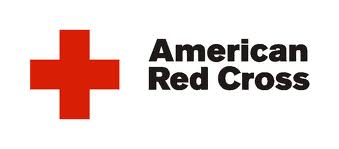 SEVENTEEN
Clara Barton organized the American Red Cross in 1881.
BLOOD!, WHO’S DONATING BLOOD?
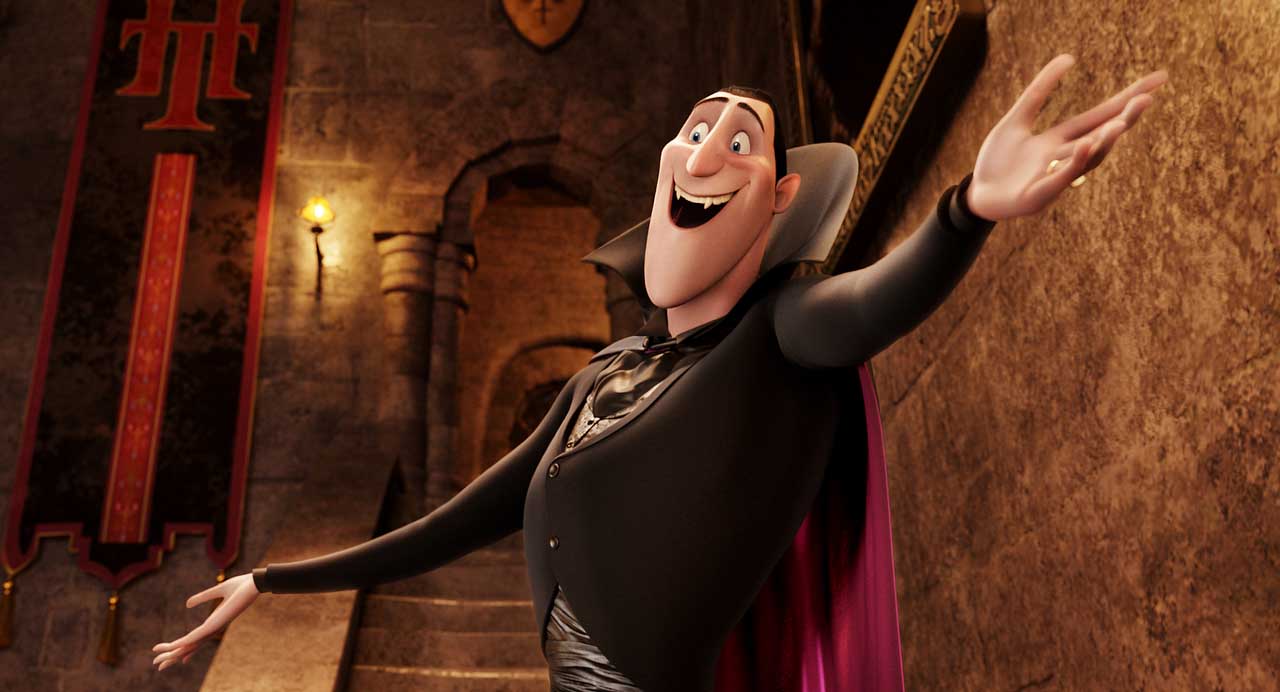 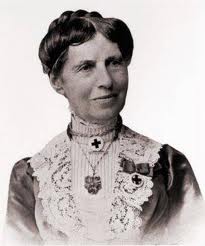